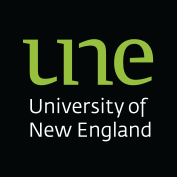 Excellence in History Teaching? Imagination and the Open Gate
Dr Adele Nye
University of New England 
NSW Australia
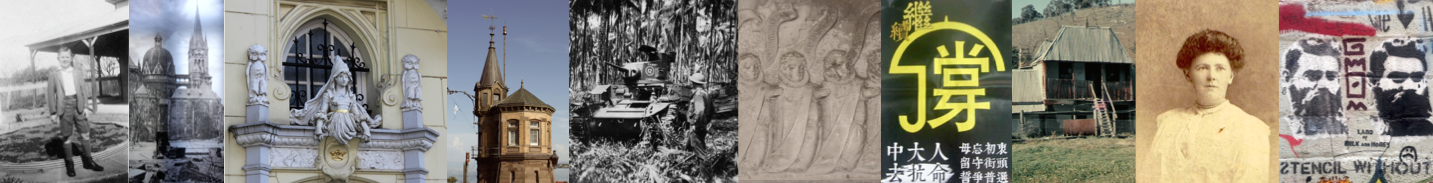 Teaching History
Measuring History: Compliance & Excellence

Creativity and Agency

Areas of Growth in the discipline

Disciplinary boundaries and the open gate
Compliance and Pedagogy
A neoliberal wave of compliance has cast its shadow over higher education around the globe.

At every level:
Units/ Subjects
Disciplines
Courses / Degrees
Institutions
Regions
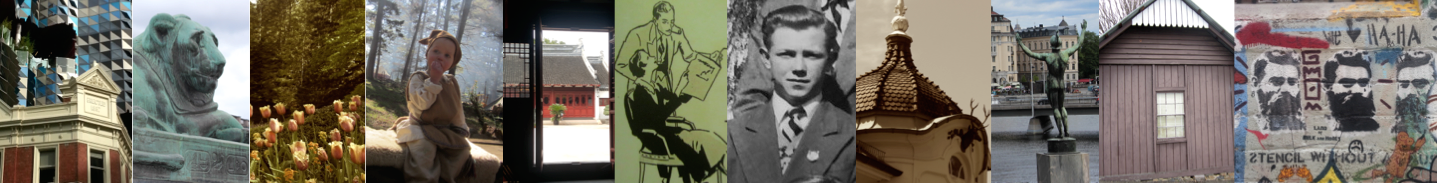 Measuring Excellence
Bologna Declaration 1999
Tuning Project 2000
Subject Benchmark statement 2014
Teaching Excellence Framework 2016
Australian Quality Frameworks (AQF)
Teaching Learning Outcomes (TLOs)
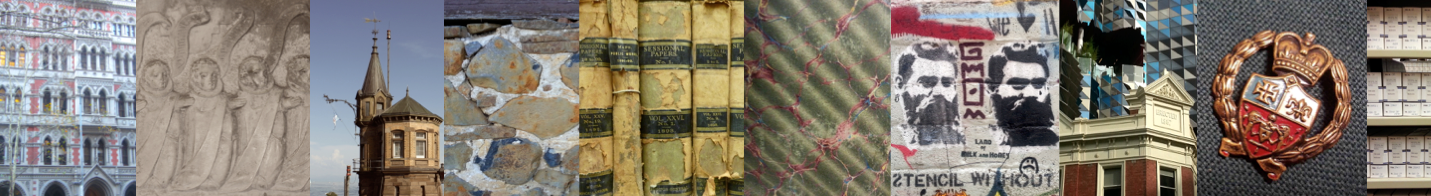 Teaching and Learning Outcomes in Australian Universities
1.Demonstrate an understanding of at least one period or culture of the past.

2. Demonstrate an understanding of a variety of conceptual approaches to interpreting the past.

3.Show how history and historians shape the present and the future. 

4. Identify and interpret a wide variety of secondary and primary materials. 

5. Examine historical issues by undertaking research according to the methodological and ethical conventions of the discipline. 

6. Analyse historical evidence, scholarship and changing representations of the past. 

7. Construct an evidence-based argument or narrative in audio, digital, oral, visual or written forms. 

8. Identify and reflect critically on the knowledge and skills developed in the study of history.
What is creativity and agency in the context of history teaching?
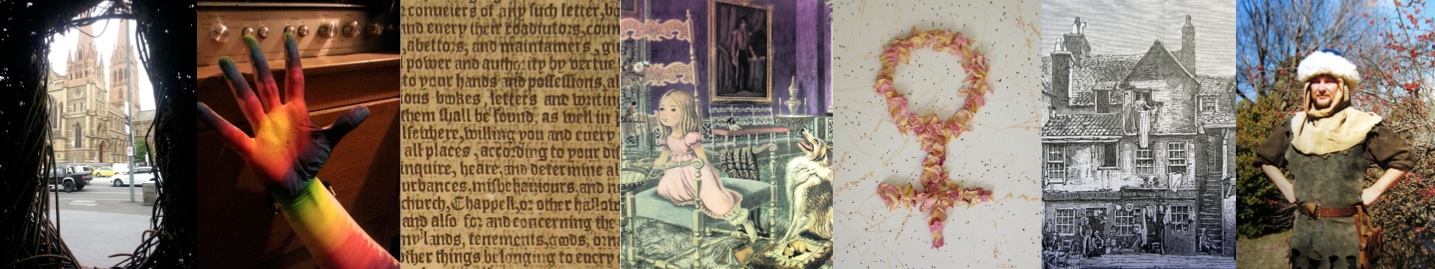 Growth in Forms of Evidence
Traditional sources with new contemporary questions
Alternative and new ideas
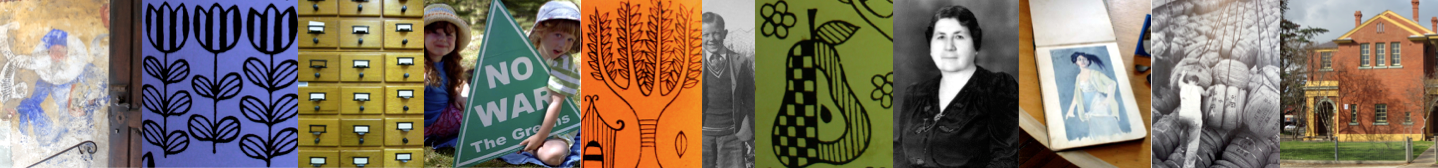 Growth in Areas of Research
Interdisciplinary histories 
Spatial histories
Quantitative / Meta histories
Health, Emotions and Body
New textual lens
Big histories
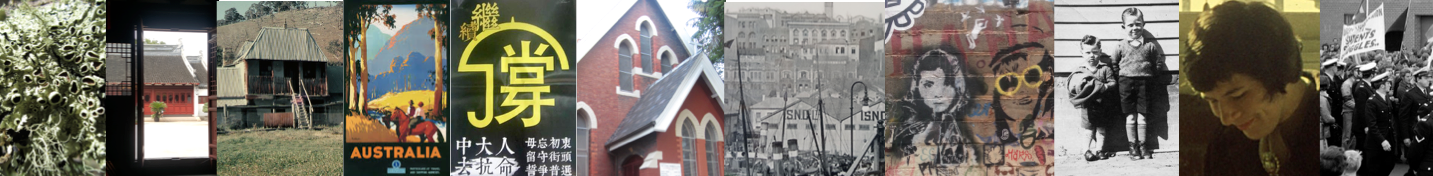 Growth in Forms of Assessment
Essays & Exams

Fraudulent constructions
Recreating Experiments
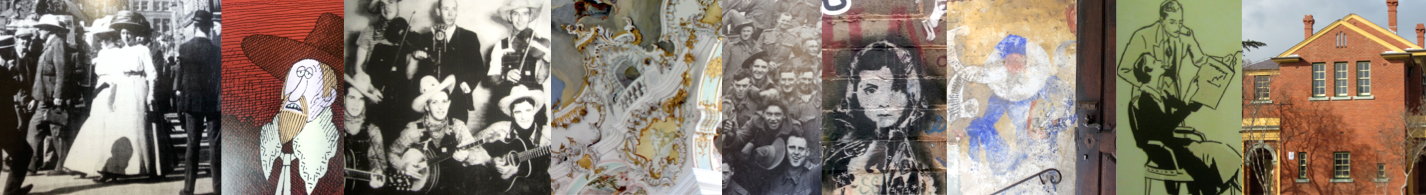 Shifts in Teaching
Making the old new again

I don’t really necessarily say there's anything I’ve done that's terribly new in my classroom. I have amplified my practice - perhaps because I’m obsessed, but it's certainly something that I can trace back to that time.
Shifts in Teaching
Visual Sources

There is a much greater emphasis on visual evidence, visual materials and especially the physical environment.  …in my own undergraduate work in the 70’s there were no images and it’s an extraordinary transformation … but it has to be developed.
[Speaker Notes: Concerned about how to translate that into the essay]
Shifts in Teaching
Digitisation of Sources 

‘It has posed a whole new set of challenges’

Possibilities for original research
Shifts in Teaching
Teaching Digital Histories  

I am learning from my students
 
… we are in a workshop together with a bank of 20 computers and the students are working and someone yells out ‘I’ve got a problem’ and actually three of the students will turn around and help them before I can and would know better than I would anyway.
Shifts in Teaching
The students are often incredibly technically adept but I guess what I hope I can still bring that’s useful is a critical eye and a critical ear to reading sources and more importantly to interpreting them and making sense of them and contextualizing them.
The Open Gate?
What could this mean for the discipline?

New Possibilities ?

The end of History as we know it?
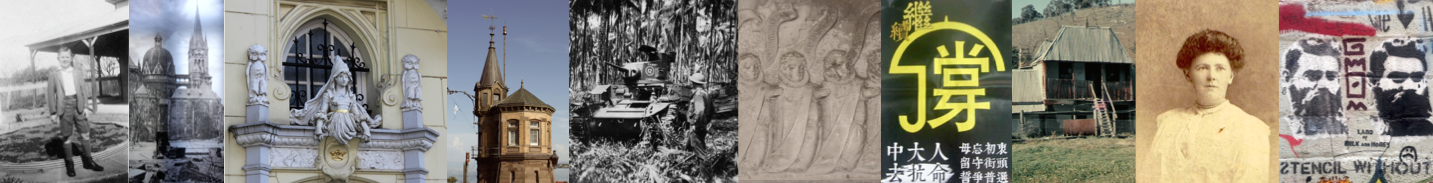 Questions to consider
Is the Open Gate a useful metaphor?

Should we consider shutting it, leaving it half open?

What is beyond the gate? Long impenetrable grass and weeds or vast open fields?

Are there hidden challenges?
What should we be concerning ourselves with in 2017 and beyond?
Imagination and expanding disciplinary knowledge  ?
Creativity practice?
Agentic and autonomous practice ?
Survival in a diminishing professional market? 
Working within frameworkcommunities?
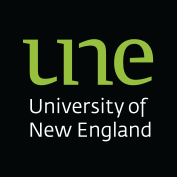 Contact Details
Dr Adele Nye
	Senior Lecturer
	School of Education
	University of New England
	NSW, 2351, Australia

	anye@une.edu.au
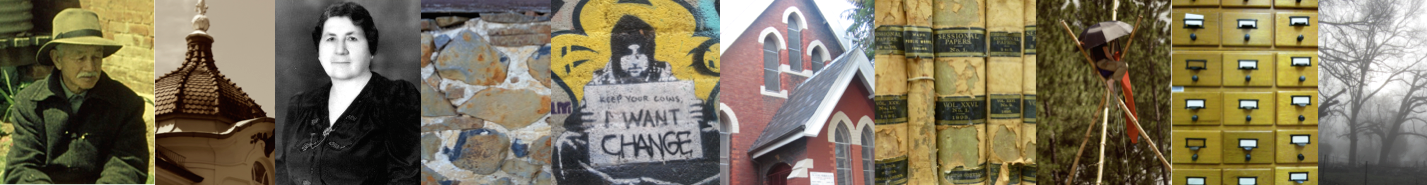